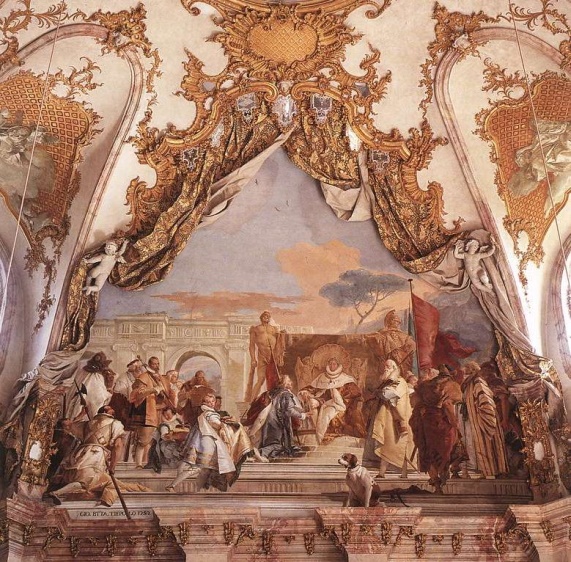 Investitura del vescovo Aroldo, 1752-53, cm 400X500, Wurzburg, Residenz
Apollo ed i continenti, 1752-53, Cm 400X500, Wurzburg. Residenz
Allegoria dell’Asia, 1752-53, cm 400X500, particoare, Zurzburg, Residenz
Allegoria dell’Europa, 1752-53, cm 400X500, particolare, Wurburg, Residenz
Allegoria dell’Africa, 1752-52, cm 400X500, particolare, Wurzburg, Residenz
Allegoria dell’America, 1752-53, cm 400X500, particolare, Wurzburg, Residenz